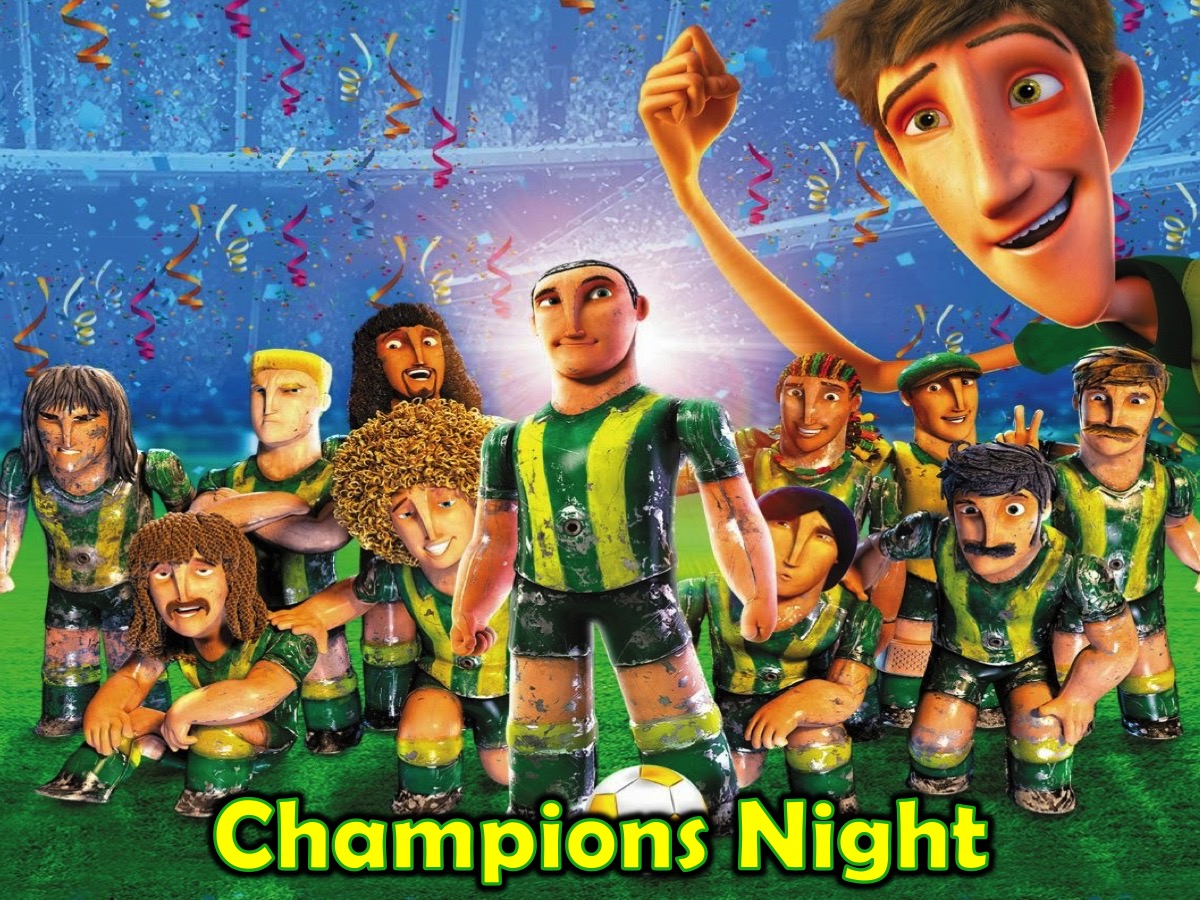 [Speaker Notes: Champions Night is dedicated to discovering the champion of five activities that are regular in our youth room: Foosball, FIFA, Table Tennis, Pool and Dance. We have a live DJ who will help us to warm up for the championship for 30 minutes and then we will have 45 minutes to compete to find the champion in each activity.]
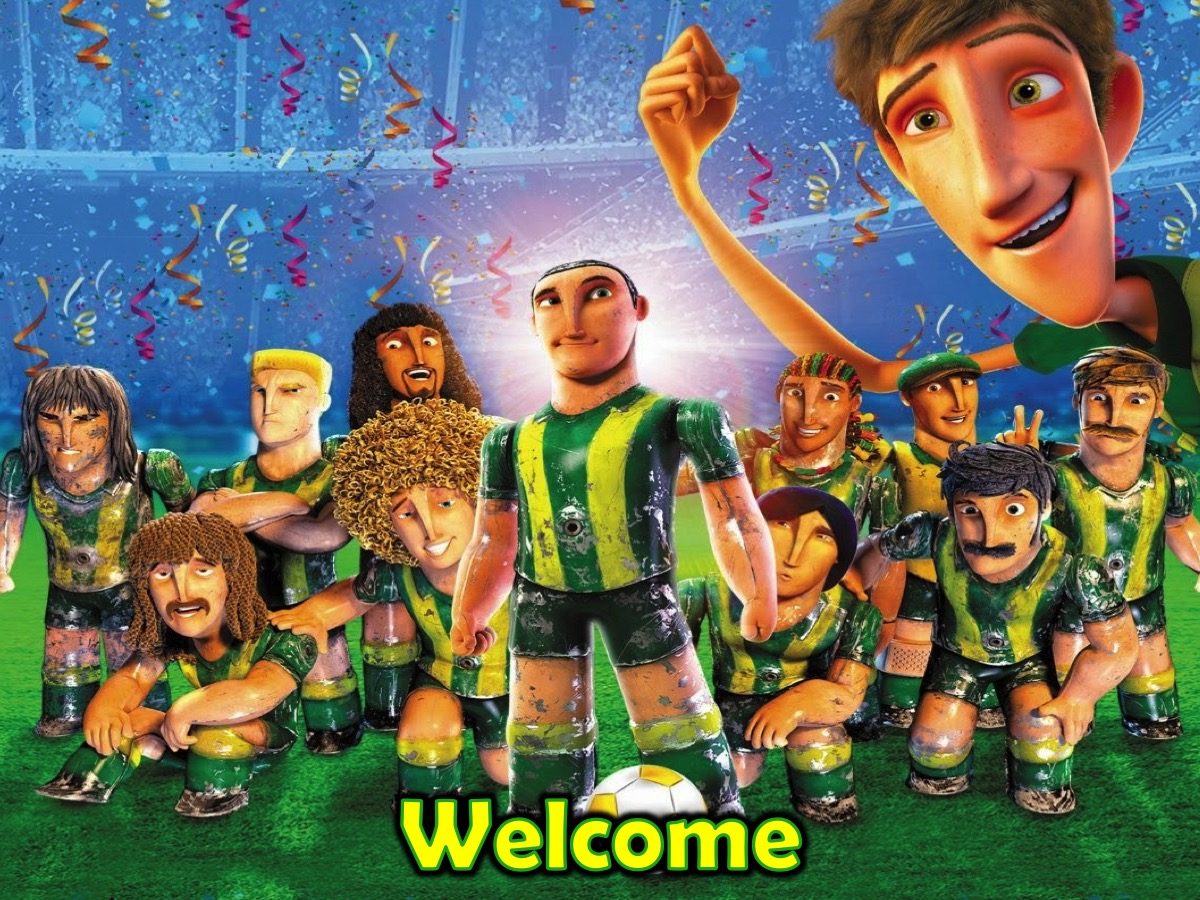 [Speaker Notes: Welcome to regulars and newcomers.]
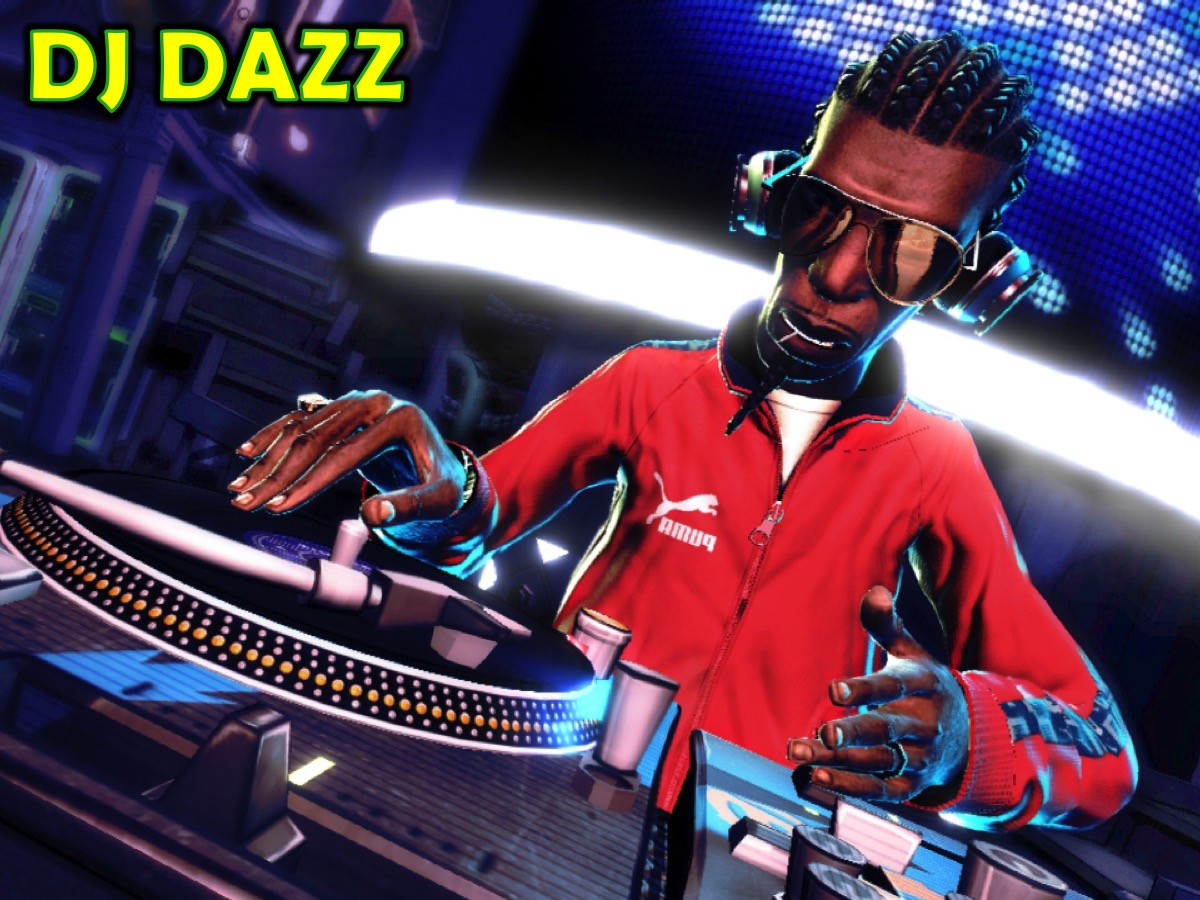 [Speaker Notes: To get warmed up for Champions Night we have a DJ who will be spinning some tracks for us!]
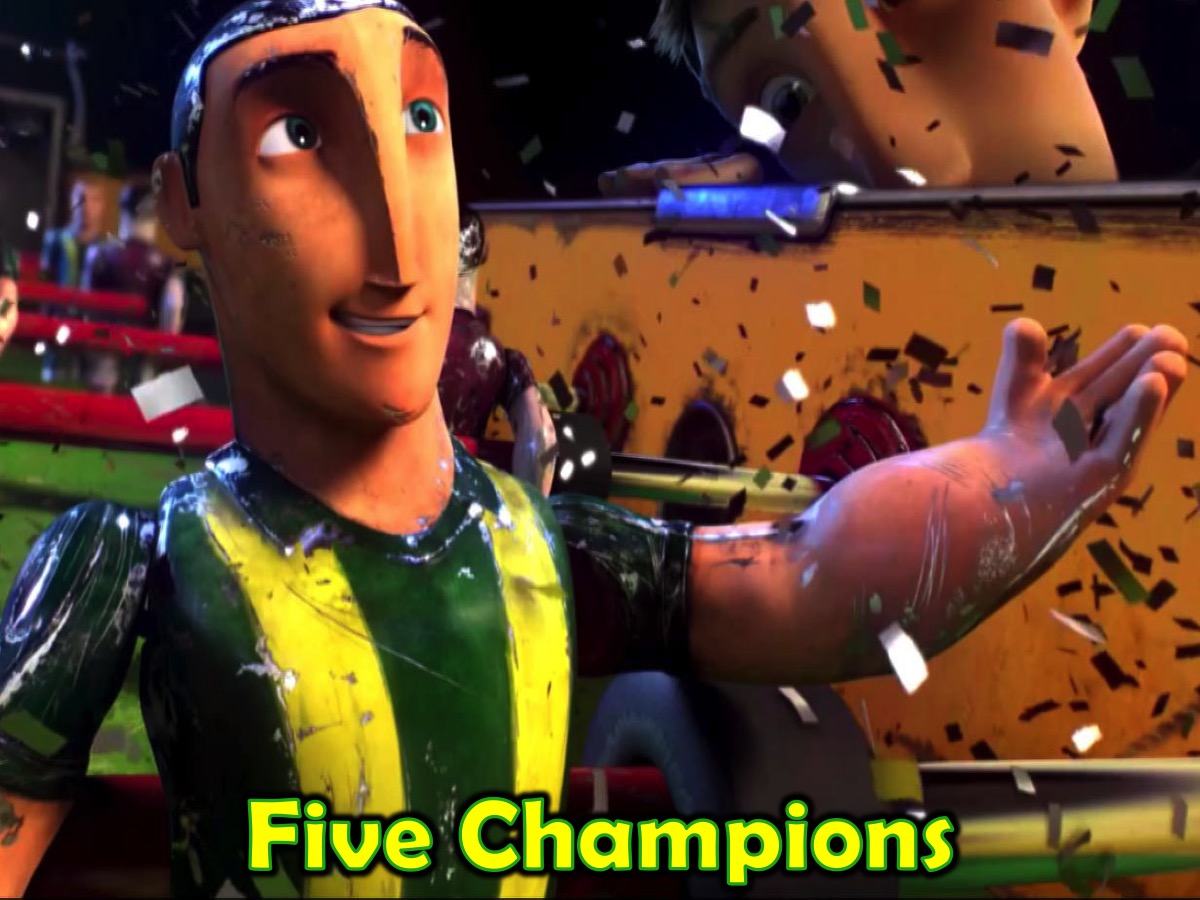 [Speaker Notes: We are looking for five champions tonight…]
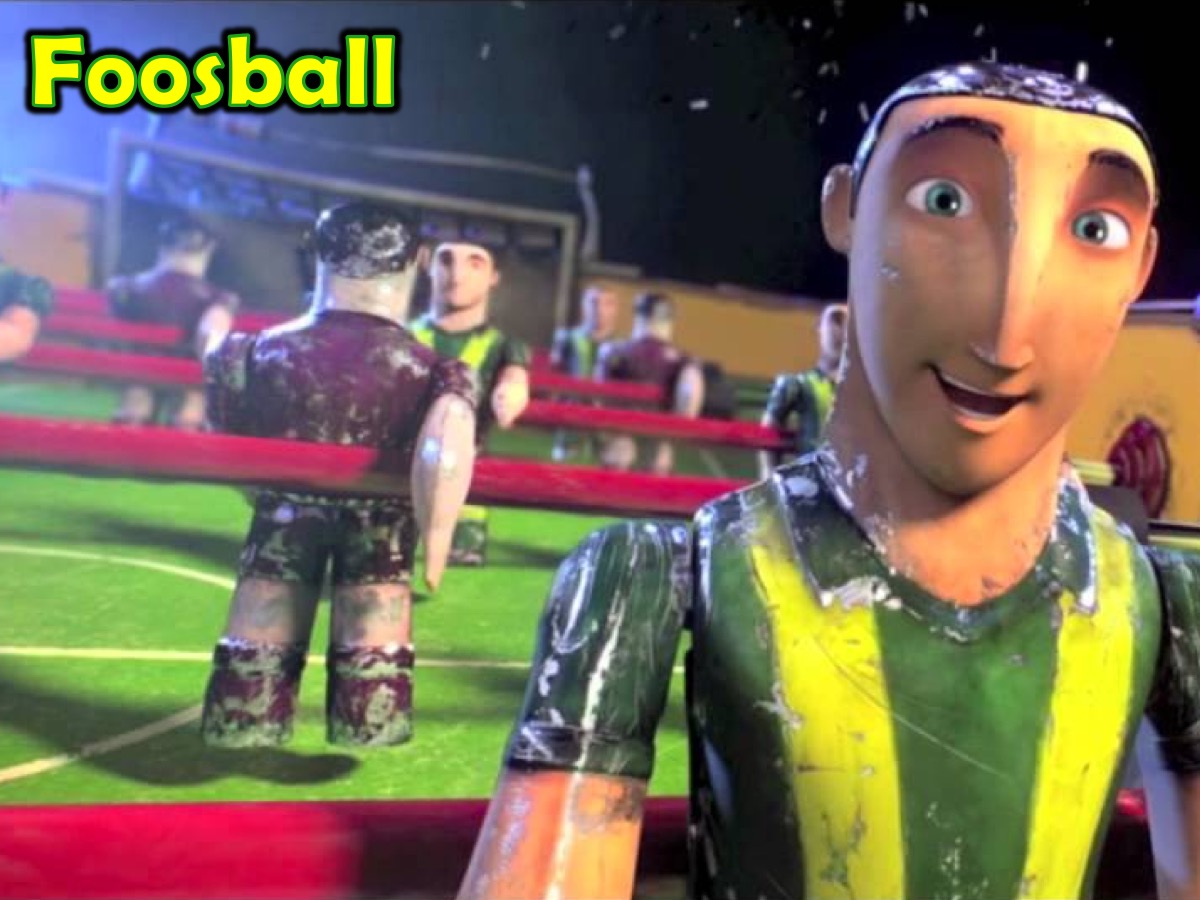 [Speaker Notes: The Foosball Champion]
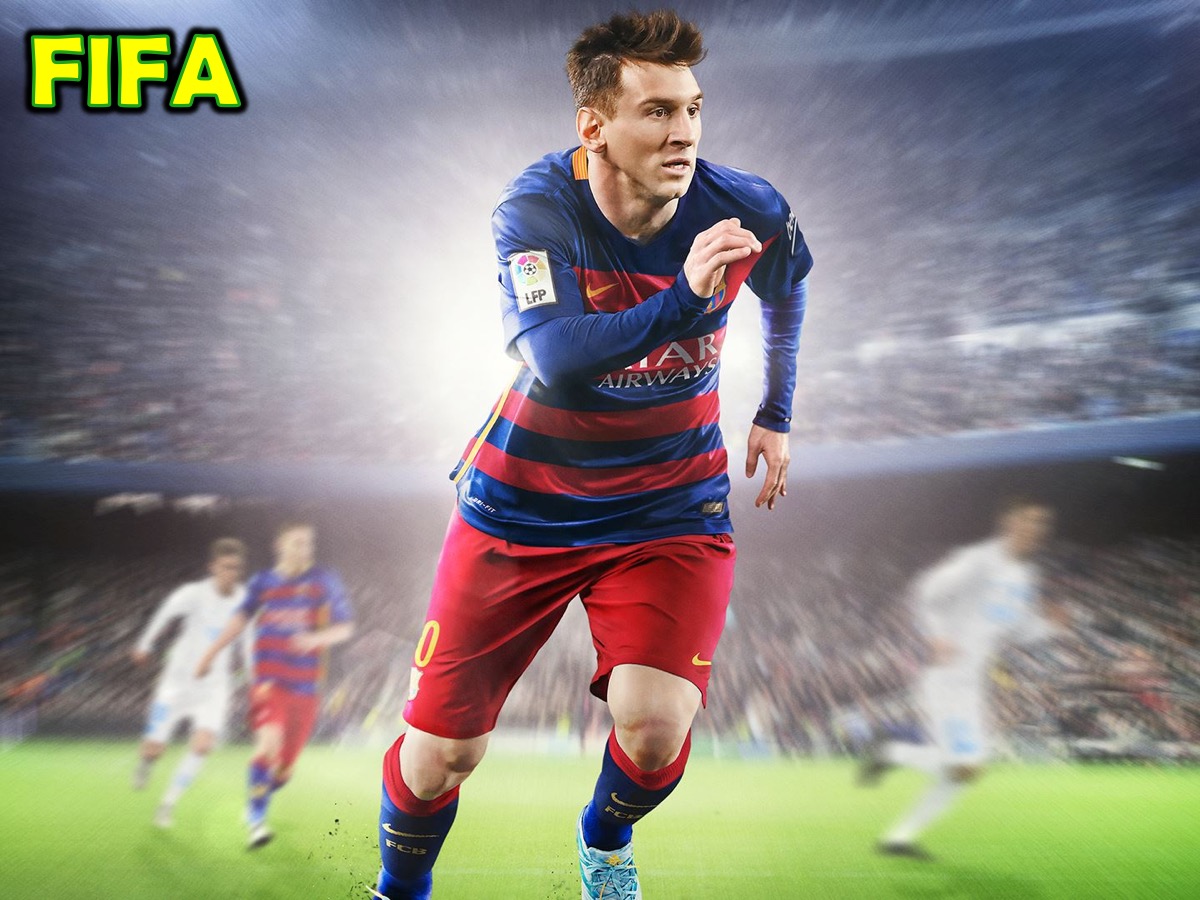 [Speaker Notes: The FIFA Champion]
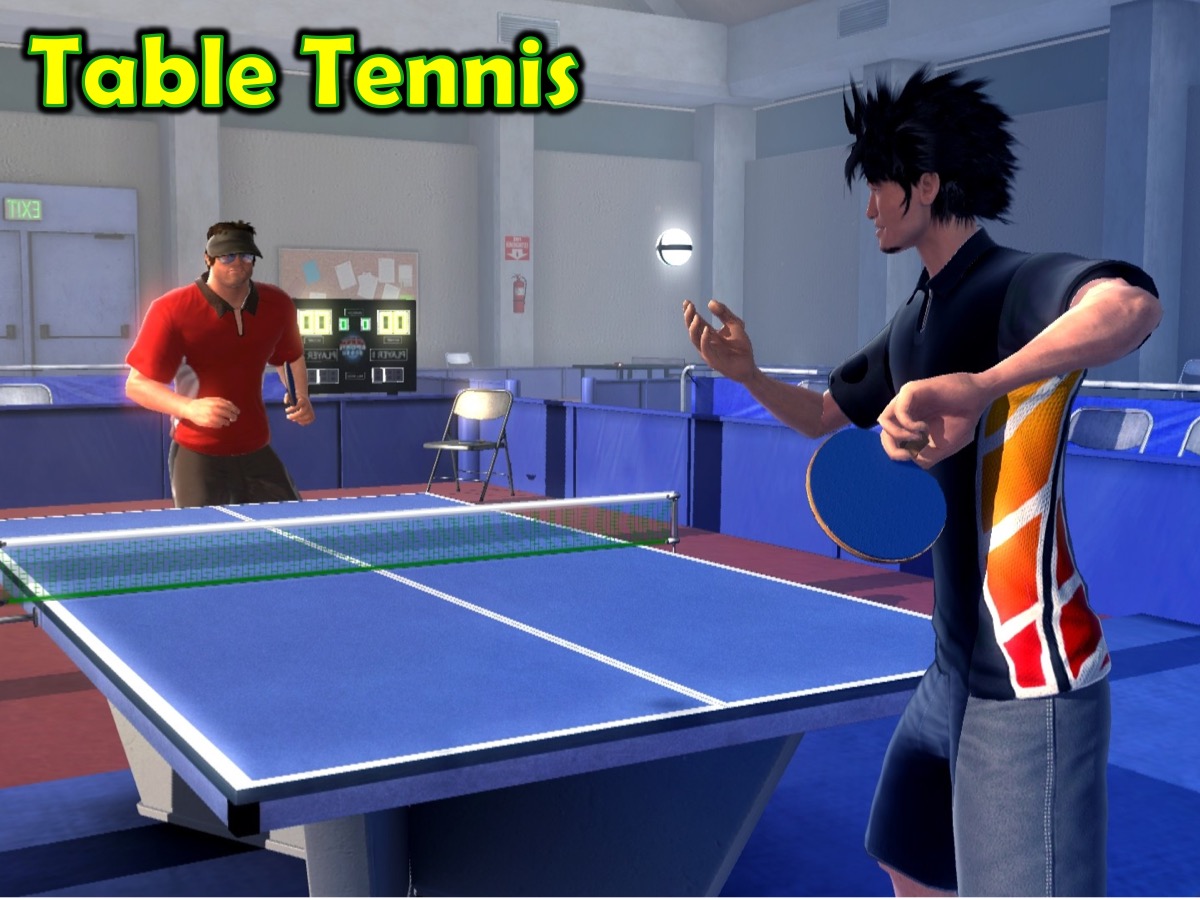 [Speaker Notes: The Table Tennis Champion]
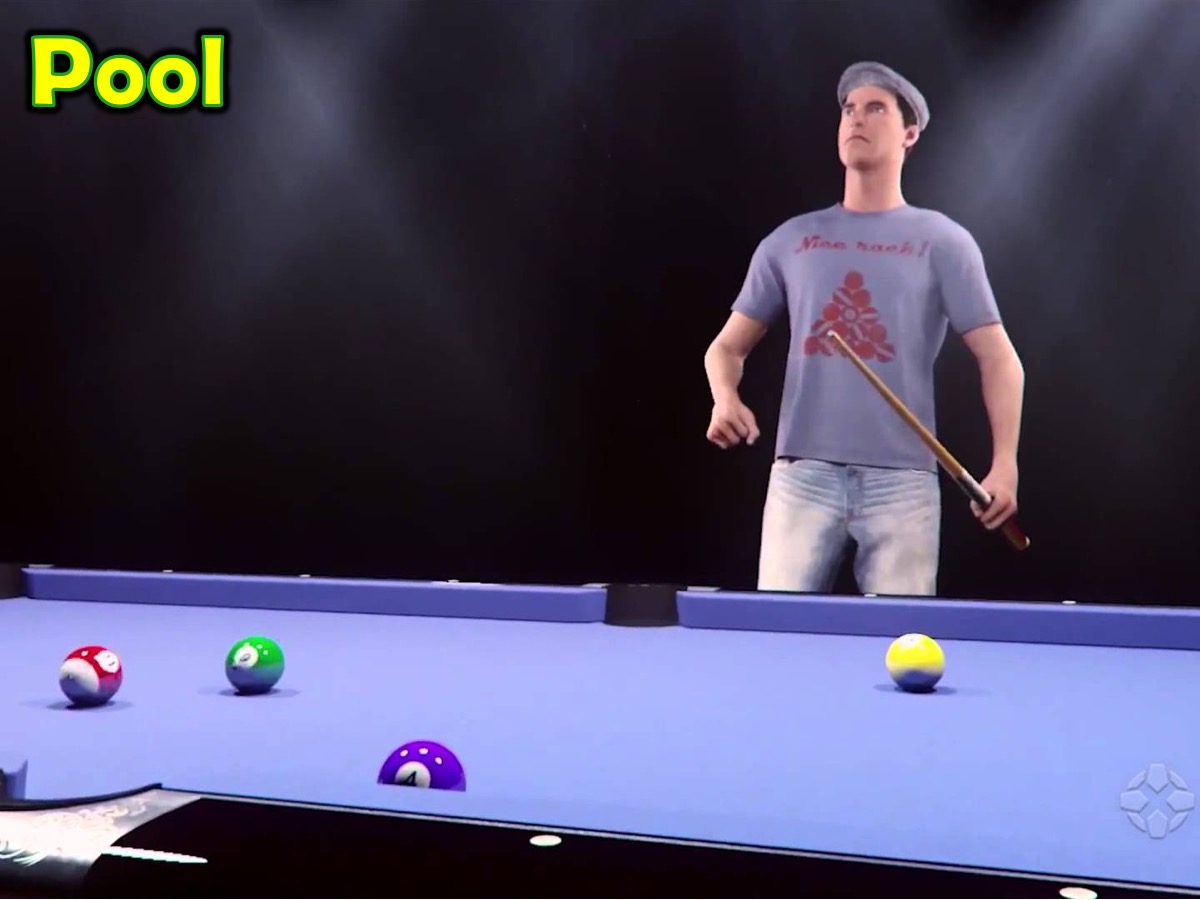 [Speaker Notes: The Pool Champion]
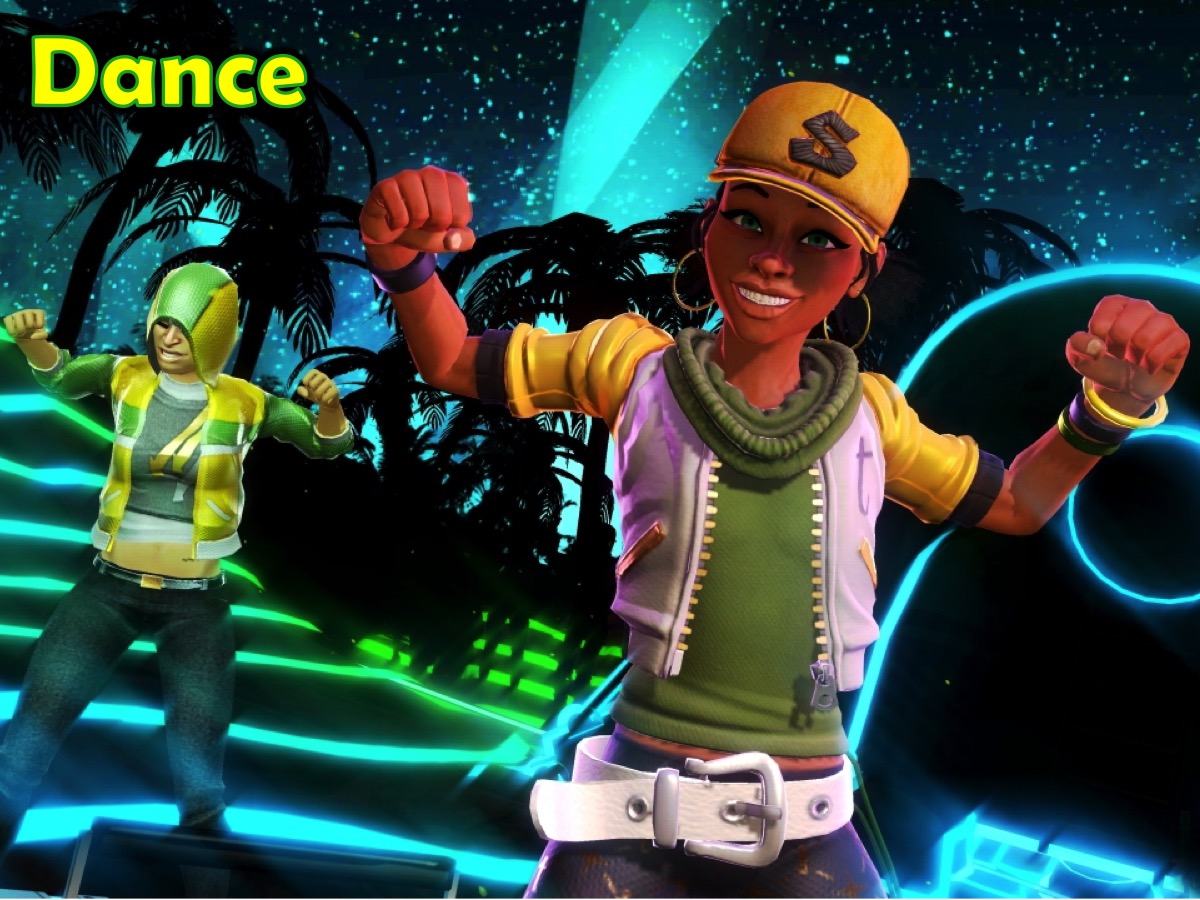 [Speaker Notes: The Dance Champion]
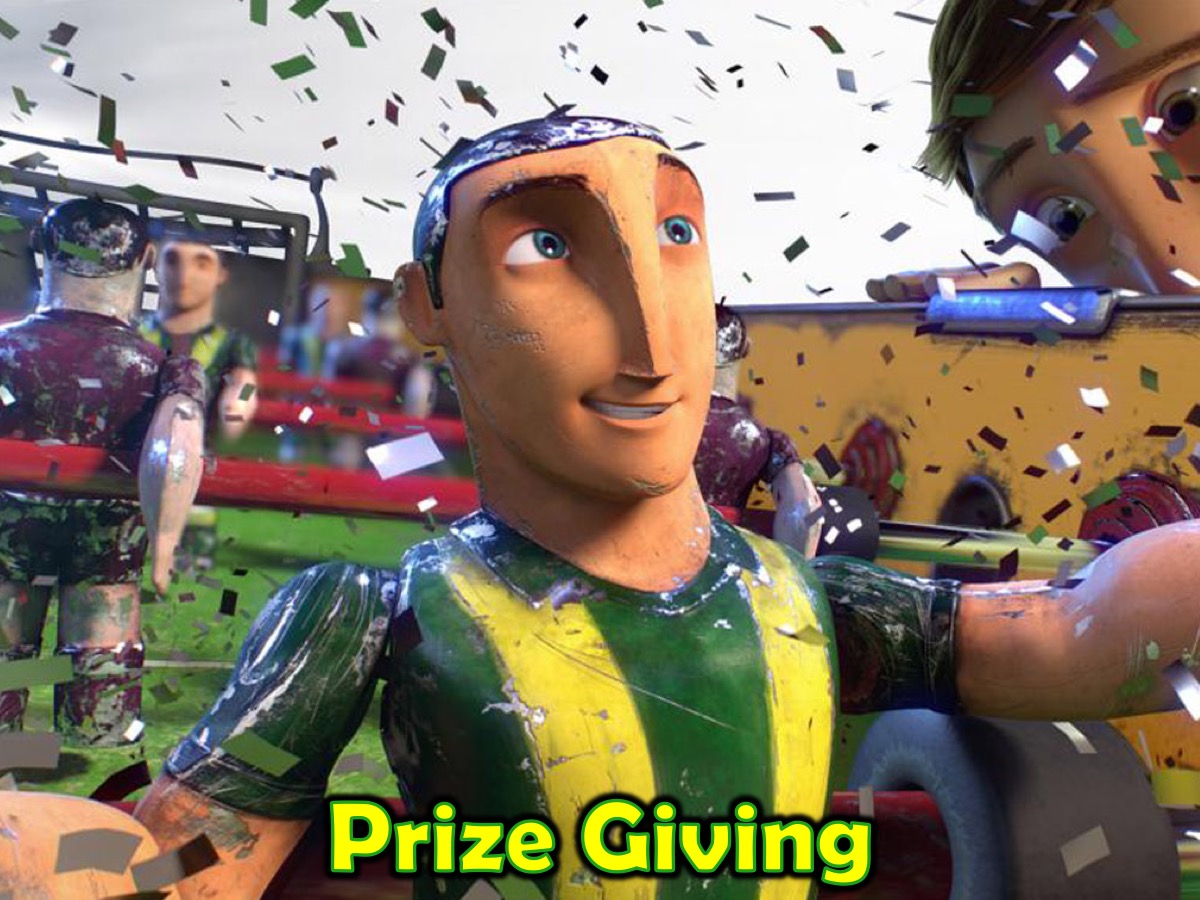 [Speaker Notes: Prize Giving: The winner of each section will win a prize…]
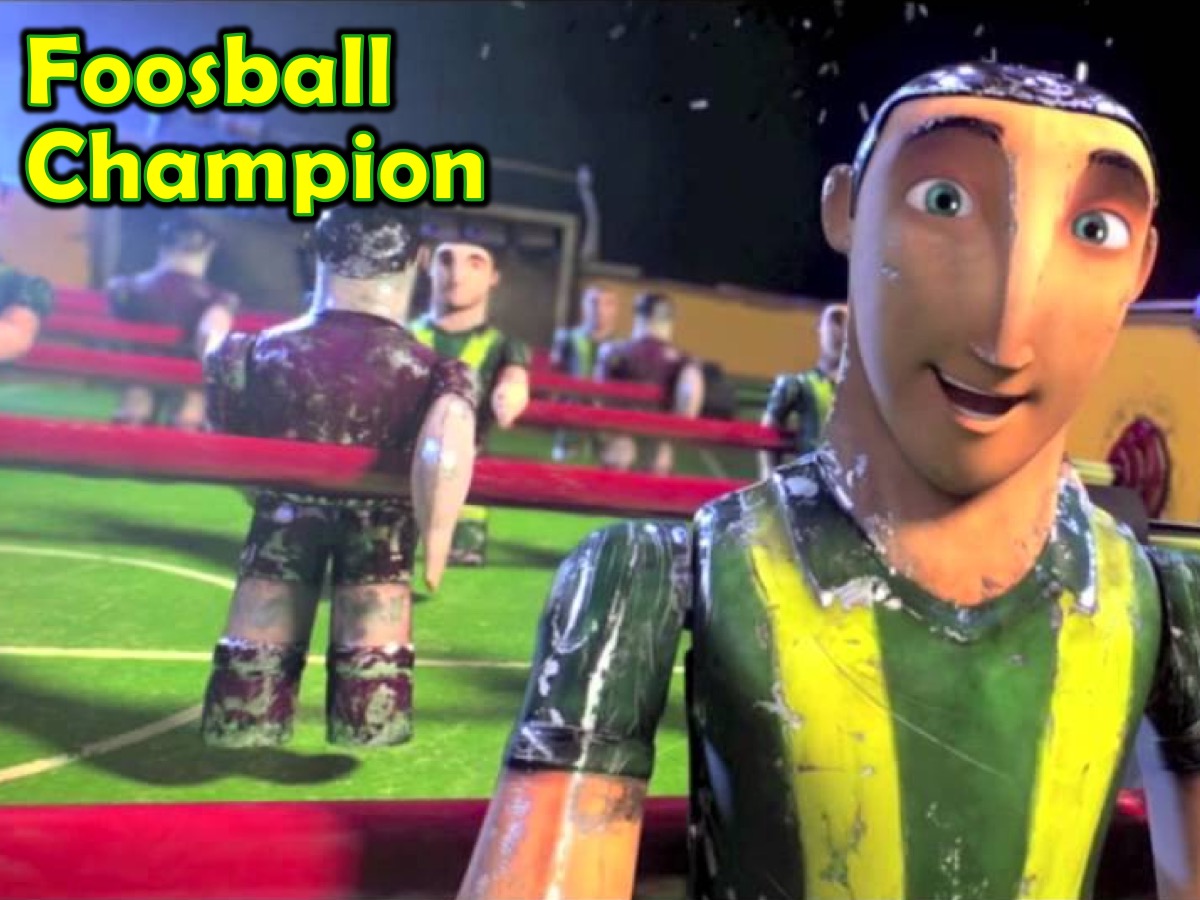 [Speaker Notes: The Foosball Champion]
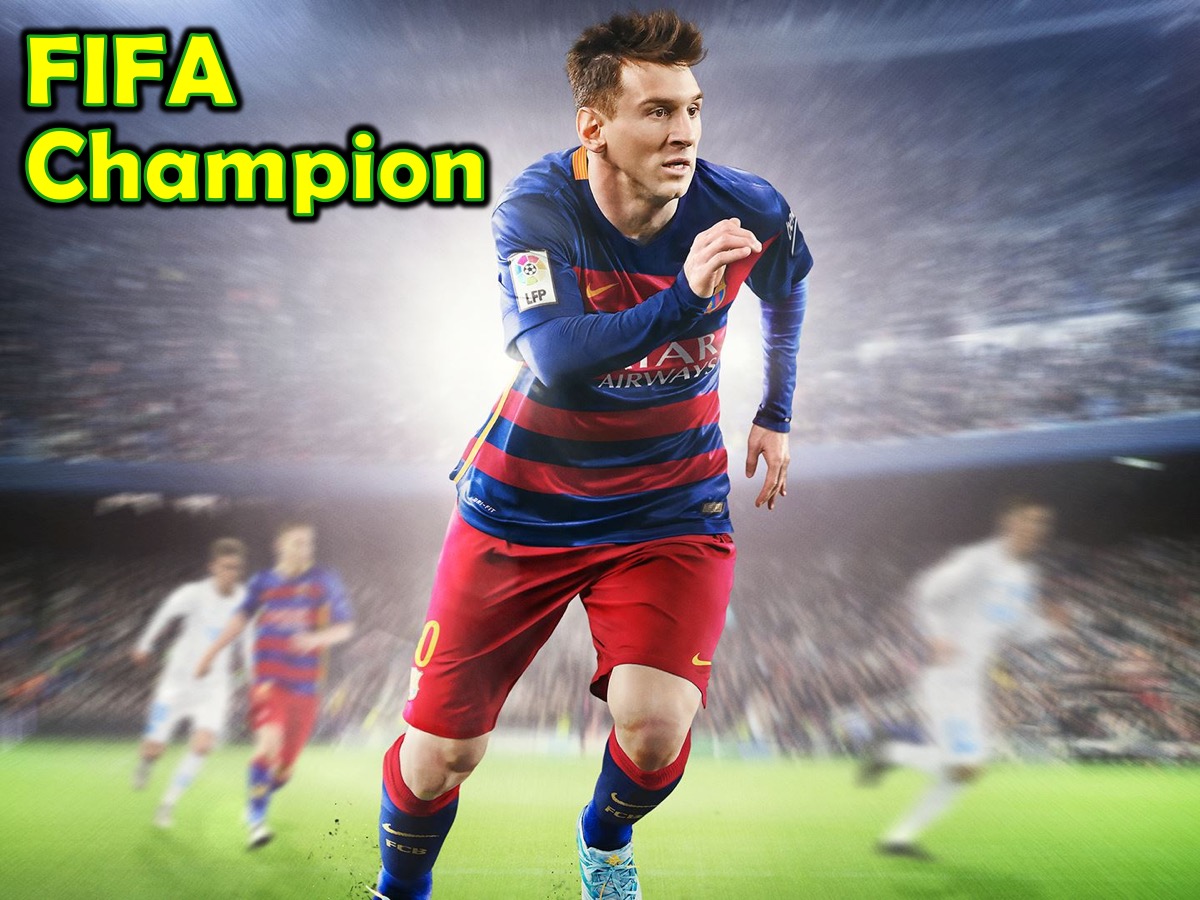 [Speaker Notes: The FIFA Champion]
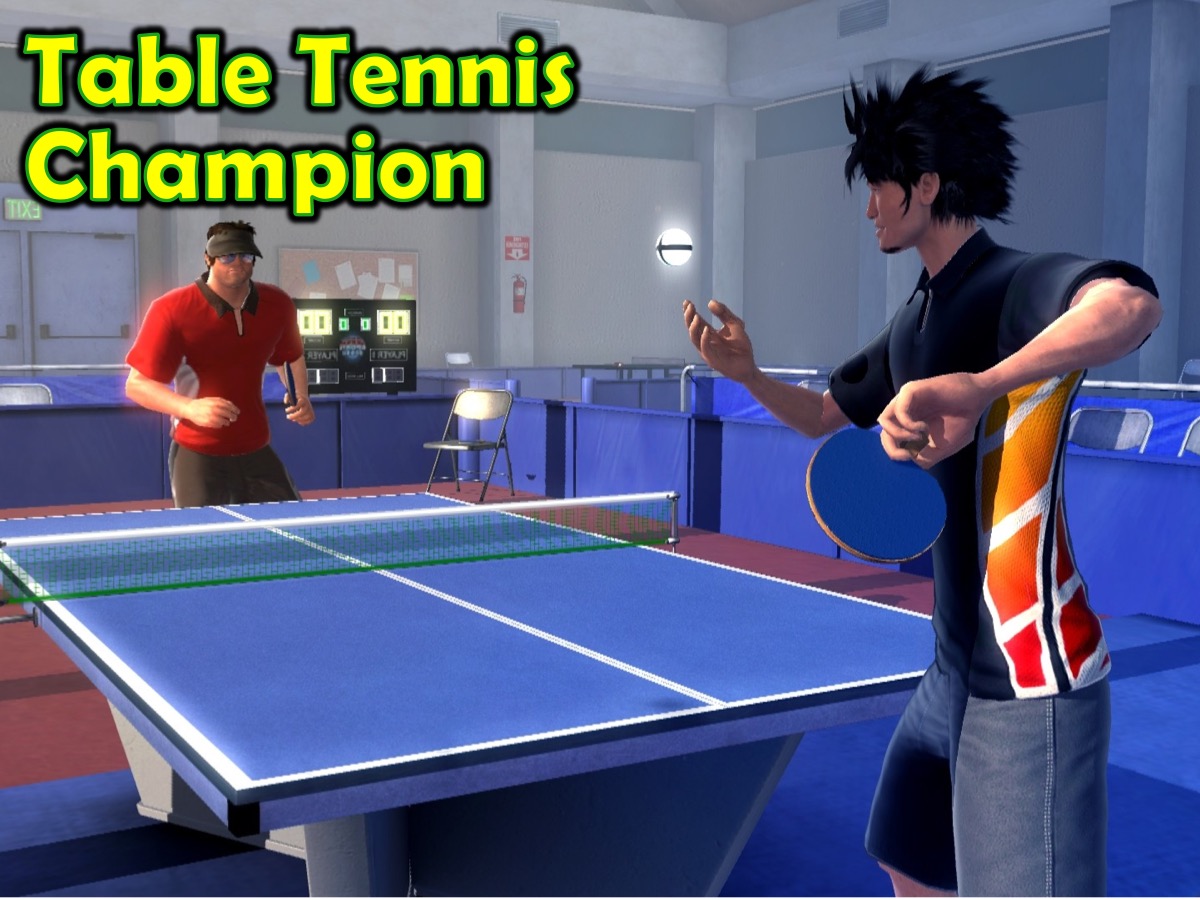 [Speaker Notes: The Table Tennis Champion]
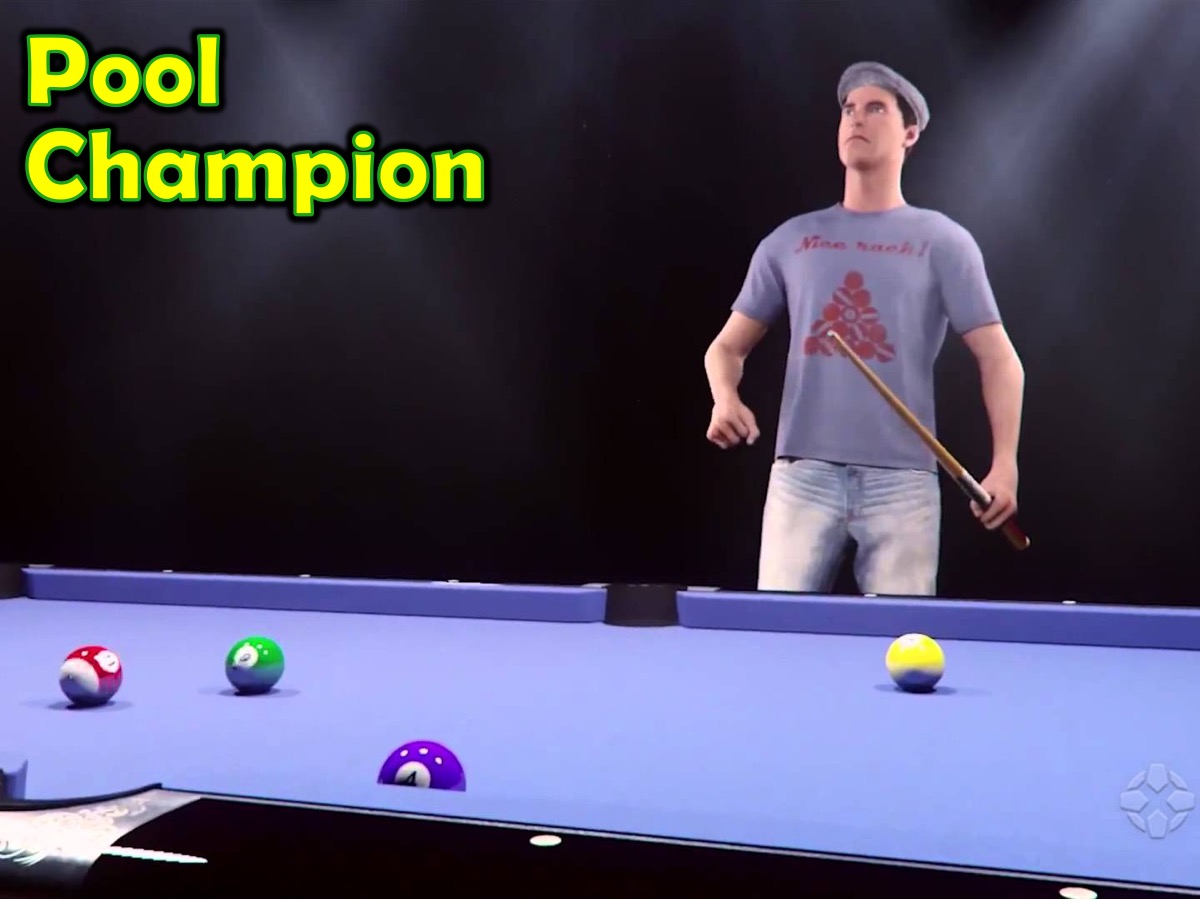 [Speaker Notes: The Pool Champion]
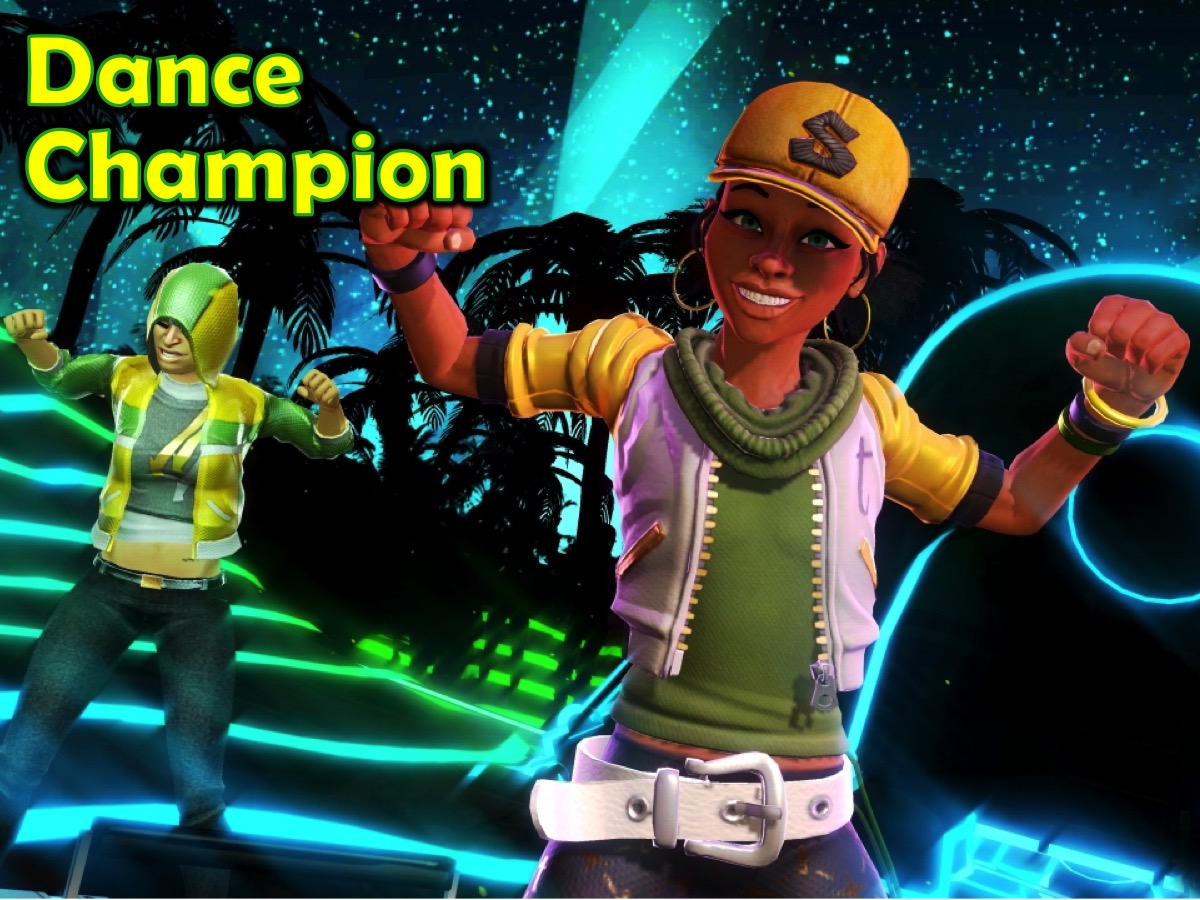 [Speaker Notes: The Dance Champion]
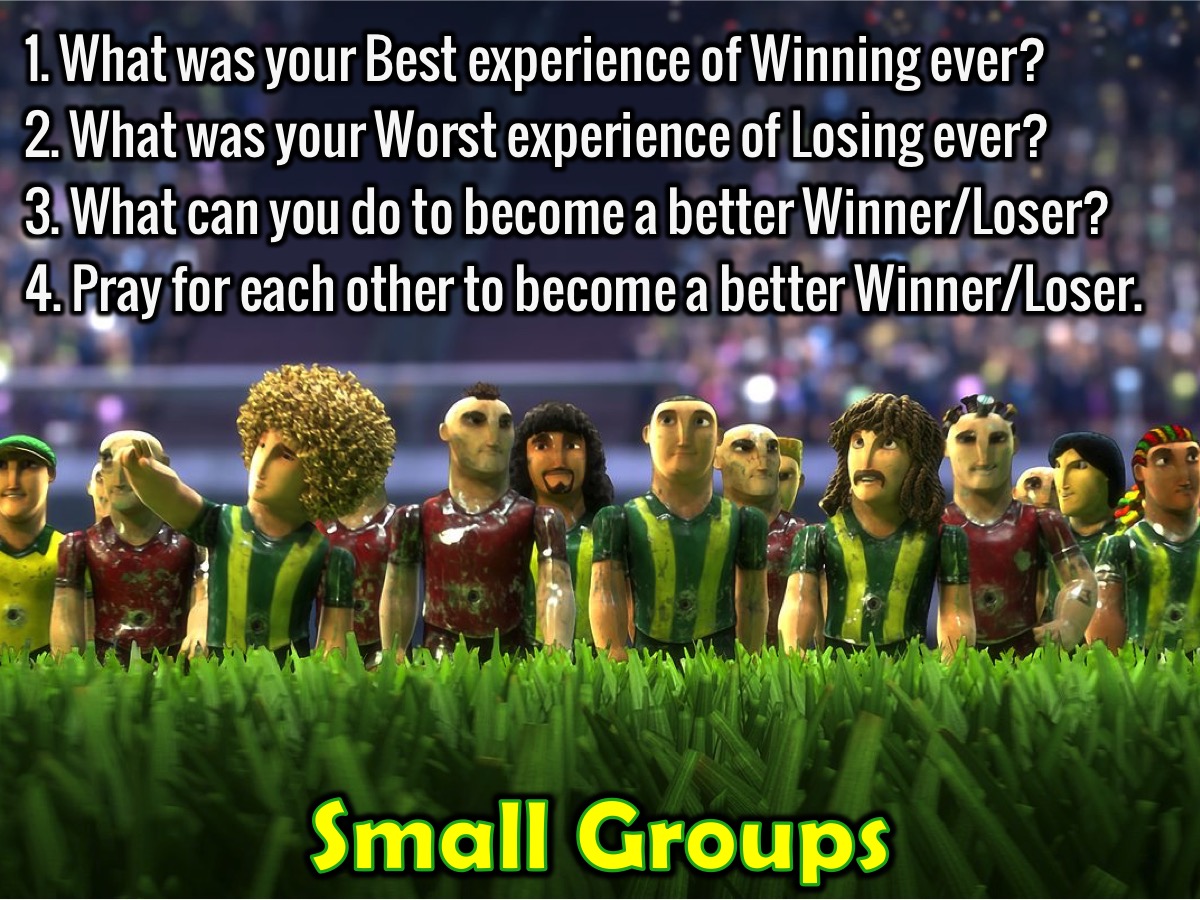 [Speaker Notes: Small Groups: Here are the questions for our small group time tonight: (1) What was your Best experience of Winning ever? (2) What was your Worst experience of Losing ever?(3) What can you do to become a better Winner/Loser? (4) Pray for each other to become a better Winner/Loser.]
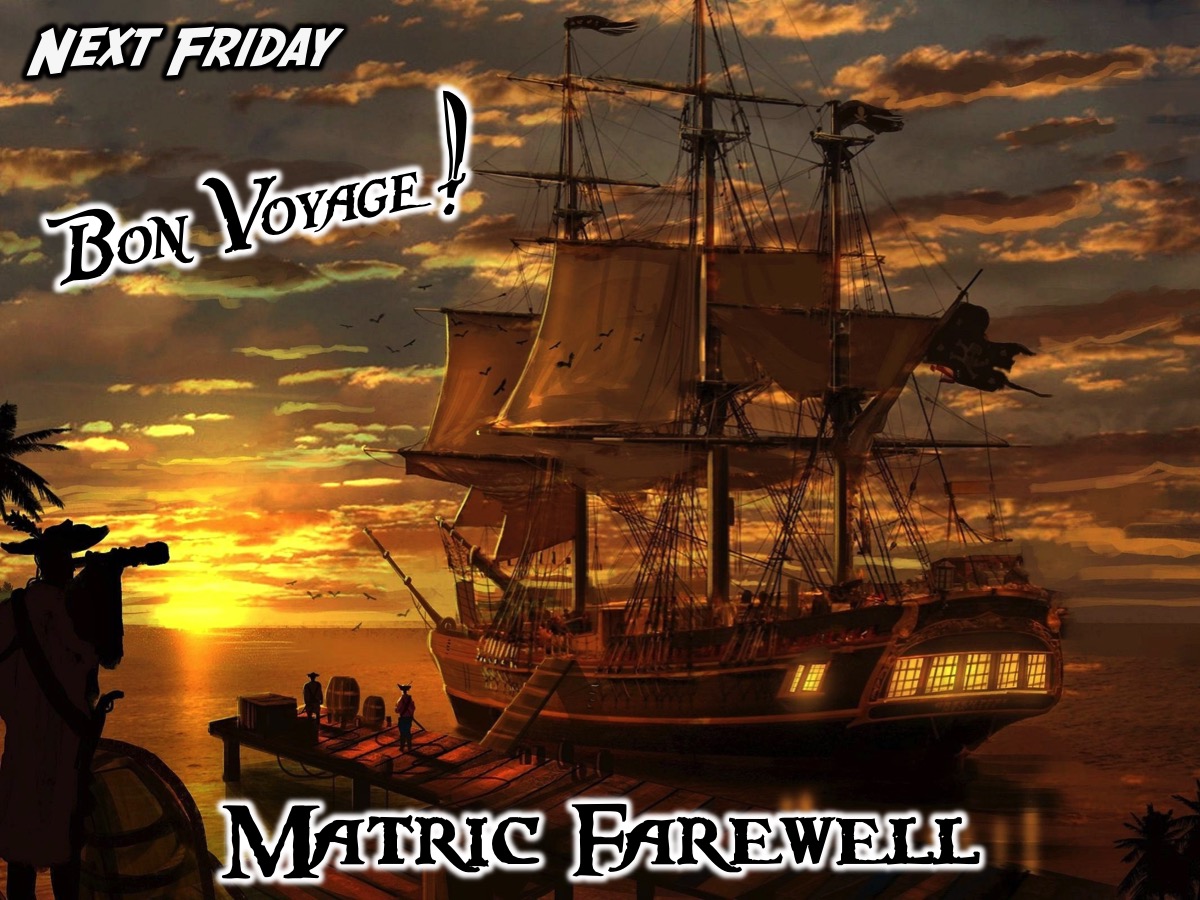 [Speaker Notes: Next Friday night is our matric Farewell - make sure you sign up if you have not done so already.]
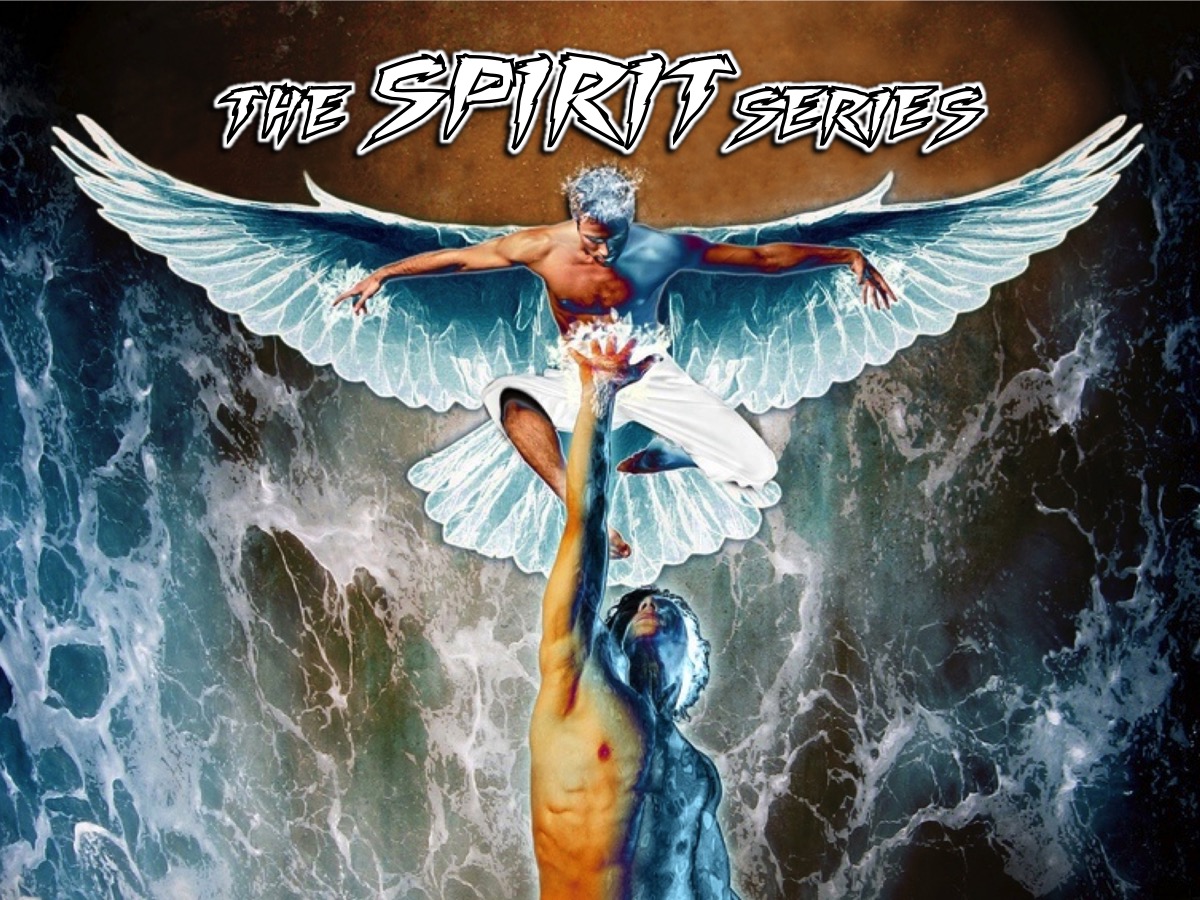 [Speaker Notes: On Sunday morning we launch the four-week Spirit Series.]
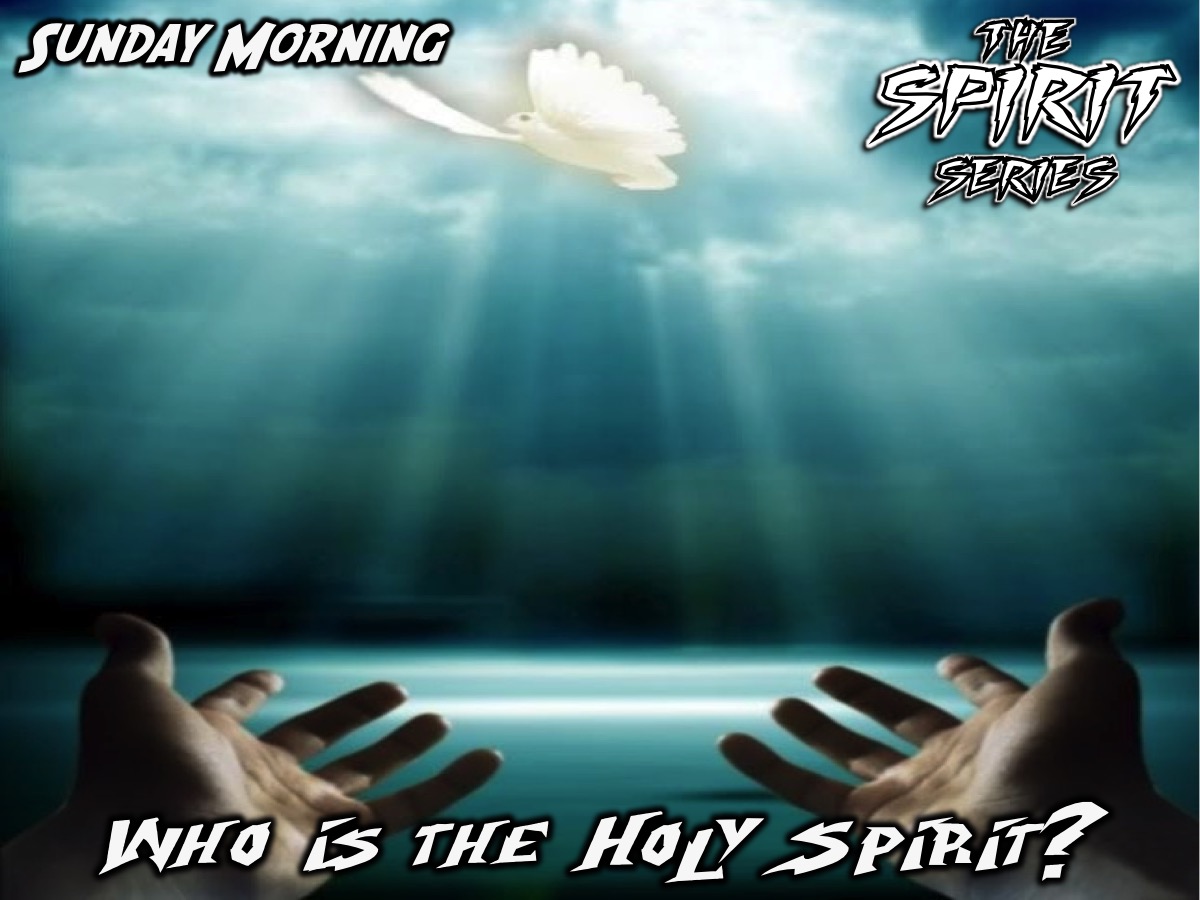 [Speaker Notes: We will be watching one of the Alpha videos and will chat in small groups to find our who He is.]
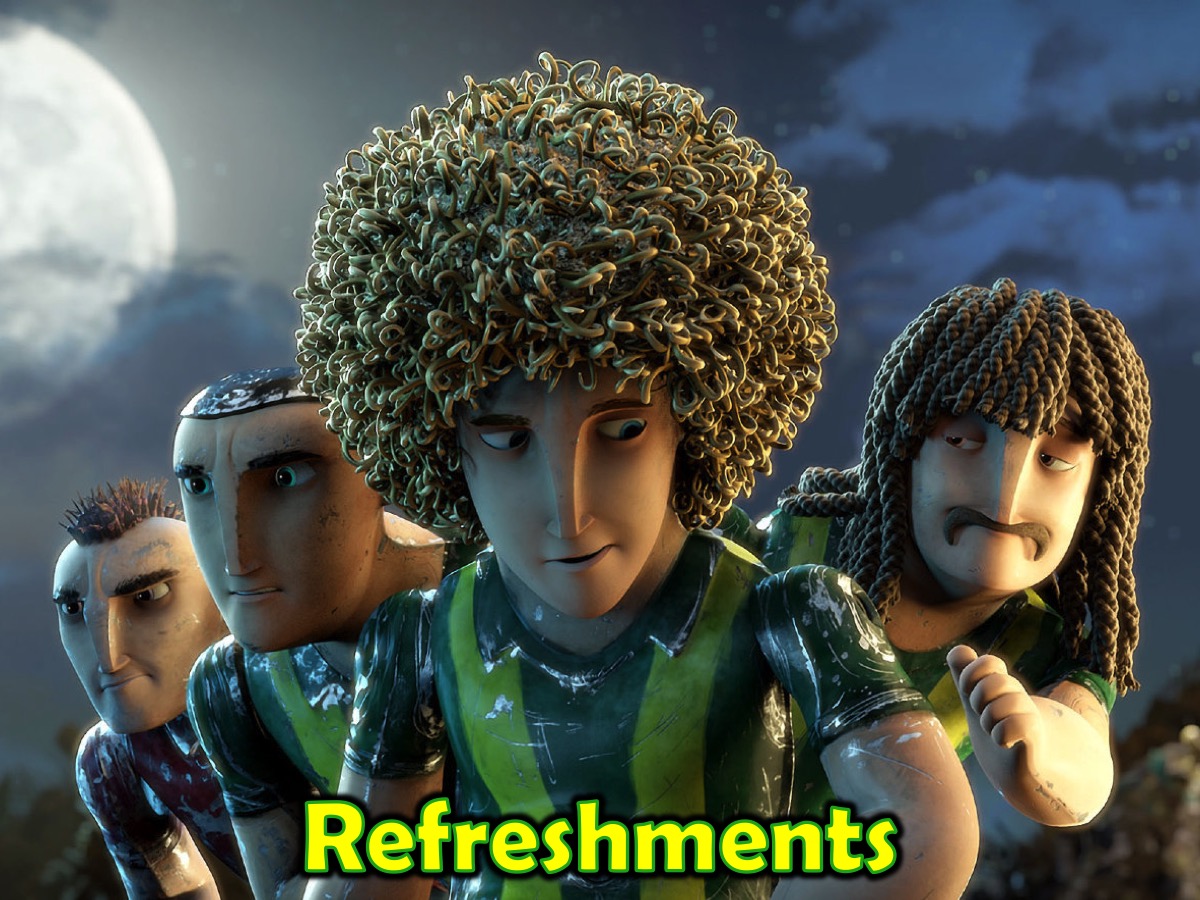 [Speaker Notes: It is time for Refreshments.]